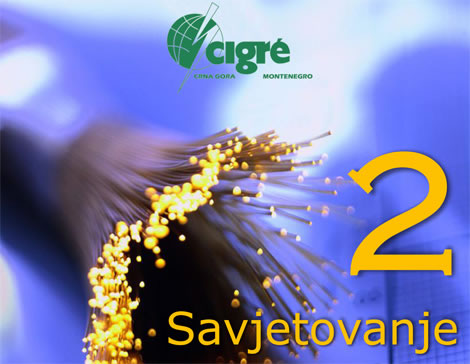 Pržno, 16. - 19.05.2011.
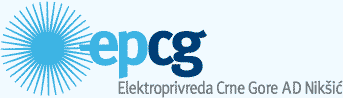 Dobrilo Gačević, Milorad Vemić,EPCG_TE “Pljevlja”
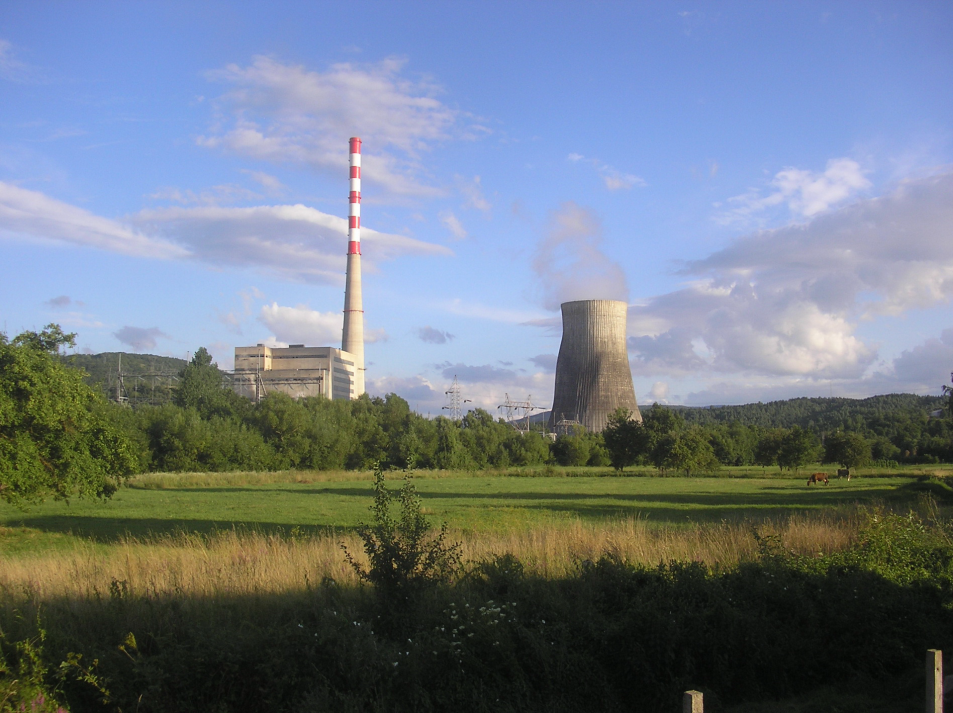 ISPITIVANJE EFEKATA PROJEKTA POVEĆANJA SNAGE TE „PLJEVLJA“
POTREBA  REKONSTRUKCIJE I MODERNIZACIJE ENERGETSKE OPREME ELEKTRANA
Starenje i amortizacija opreme
Neophodnost rekonstrukcija i modernizacije u cilju    produženja radnog vijeka
Mogućnosti poboljšanja efikasnosti, povećanjasnage
Uslovi izvođenja:
Nepovoljan vremenski okvir za izvođenje/radovi se moraju smjestiti u redovne godišnje remonte,
Relativno mala specifična ulaganja u odnosu na alternativna rješenja ,
Mogućnost faznog izvođenja,
Značajni ekonomski efekti
STANJE GLAVNE OPREME TEP PRIJE IZVOĐENJA PROJEKTA
Rekonstrukcija kotla 2001., 2007.,
Turbina K210-130-3 – pouzdanost, uz redovno održavanje,
Generator TVV 200-2a- zamijenjen 1996.,
Blok transformator- pouzdan, uz redovno praćenje stanja izolacionog sistema,
Pobudni sistem generatora- relativno visoka pouzdanost do pošetka 2009., kad je otkazao,
Pomoćni objekti
MOGUĆNOSTI O POVEĆANJA EFIKASNOSTI  TE „PLJEVLJA“
Prevod bloka na šemu sa povišenom efikasnošću,
Potrebne rekonstrukcije na kotlu za povećanje produkcije pare za varijantu povećanja snage putem povećanja protoka pare kroz turbinu,
Revitalizacija, modernizacija turbine(prema preporukama proizvođača),
Povećanje efikasnosti bloka
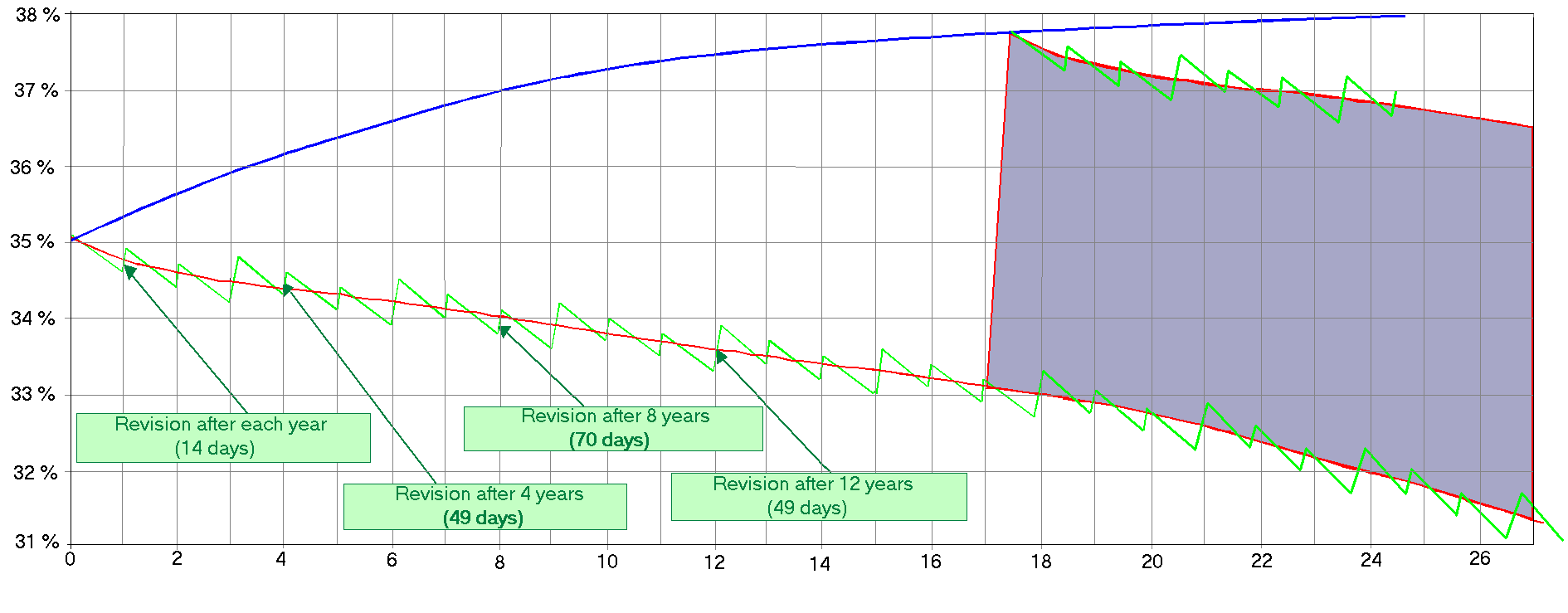 Efekt tehničkog progresa
Efekt modernizacije bloka-dodatna proizvodnja
Revitalizacija, modernizacija turbine
6
Osnovni koncept:
Izvor: Alstom
Revitalizacija, modernizacija turbine
7
Etapni pristup modernizaciji turbine
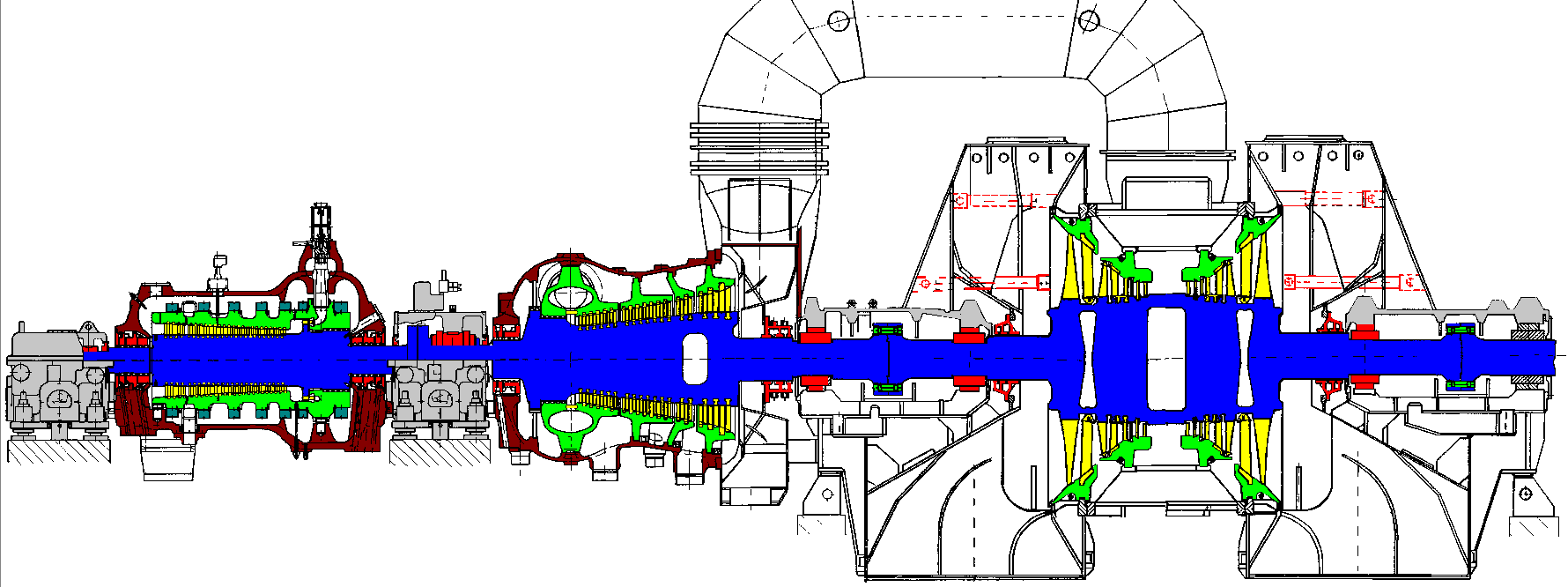 II faza
III faza
I faza
18.5.2011
IZVOĐENJE PROJEKTA
Prikupljanje potrebnih informacija  za projekat
Prethodna ispitivanja kotla, turbine, generatora; ocjene mogućnosti,
Razrada mjera,
Obezbjeđenje garancija za planirane efekte (ugovorne obaveze).
Izvođenje u okviru rekonstrukcije i modernizacije elektrane u 2009., sa sledećim obimom:
Zamjena elektrofilterskog postrojenja,
Zamjena razvoda sopstvene potrošnje 6 i 0.4kV, 220V DC,
Zamjena sistema upravljanja glavnom opremom,
Zamjena sistema pobude generatora,
Ugradnja generatorskog prekidača na sabirnicama između generatora i blok transformatora,
Povećanje snage i efikasnosti turbine
Vrijeme izvođenja: 7 mj. od zaustavljanja do starta TEP ( 17.5. – 16.12. 2009.)
ISPITIVANJA TURBINE
Osnova ispitivanja:
tri ogleda prije i poslije rekonstrukcije sa  protocima svježe pare kroz turbinu od 645t/h, 670t/h i 700t/h i nom.parametrima pare,
Ista metodologija mjerenja u oba ispitivanja,
Svođenje pokazatelja na ugovorene uslove.
Rezultati-zaključak:
propusna sposobnost turbine i postojeće rezerve čvrstoće materijala omogućuju da se poveća protok sveže pare kroz turbinu sa nominalnih 670t/h do 700t/h, uz preduzete tehničke mjere u CVP i CSP. 
U nominalnim uslovima  ovim se snaga turbine  može povećati sa sadašnjih 210MW na  220MW. 
Maksimalno dozvoljeni pritisak u komori regulacionog stepena CVP pri tome se povećava do 10MPa.
ISPITIVANJA GENERATORA
Osnova ispitivanja:
Toplotna ispitivanja u četiri ogleda zagrijevanja sa snagom od 0,6;0,75;0,9 i 1,0Pnom (aktivna snaga), nominalnom faktoru snage i nominalnim parametrima hlađenja, 
Određivanje pobudne struje i regulacionih karakteristika,
Određivanja toplotnih karakteristika konstruktivnih djelova generatora,
Izrada karte dozvoljenih opterećenja
Osnovni rezultat- zaključak:
maksimalno dozvoljena trajna snaga 218,5MW, za nominalni faktor snage 0,85, nominalni napon i nominalne uslove hlađenja (P=8,5MW)
ISPITIVANJA GENERATORA
Prekoračenje temperature, 0C
ISPITIVANJA GENERATORA
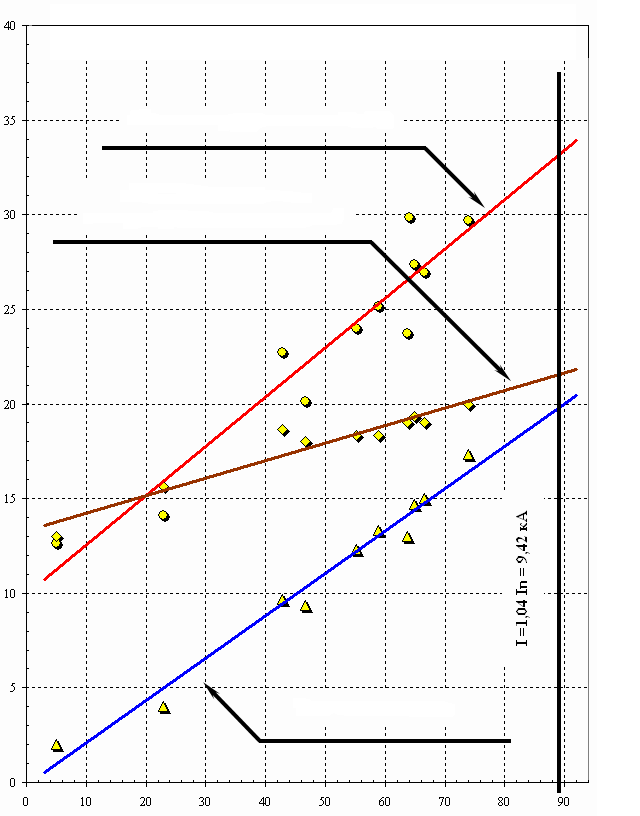 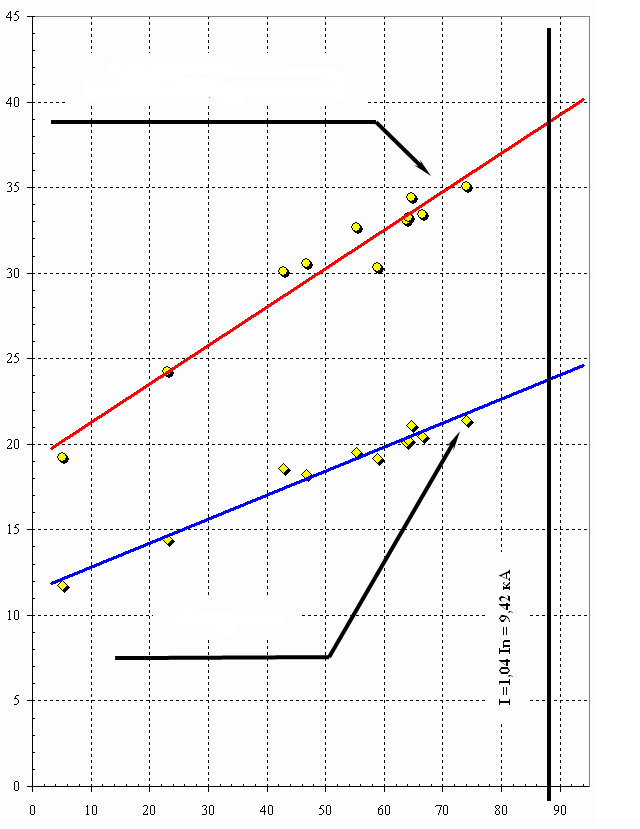 , °C
Porast temperature gvožđa statora
Max.temperatura namotaja statora
Razlika temp.Max.-Min namotaja statora
Porast temperature rashladnog gasa
Porast temp. destilata
I², kA²
ISPITIVANJA GENERATORA
Ispitivanja generatora
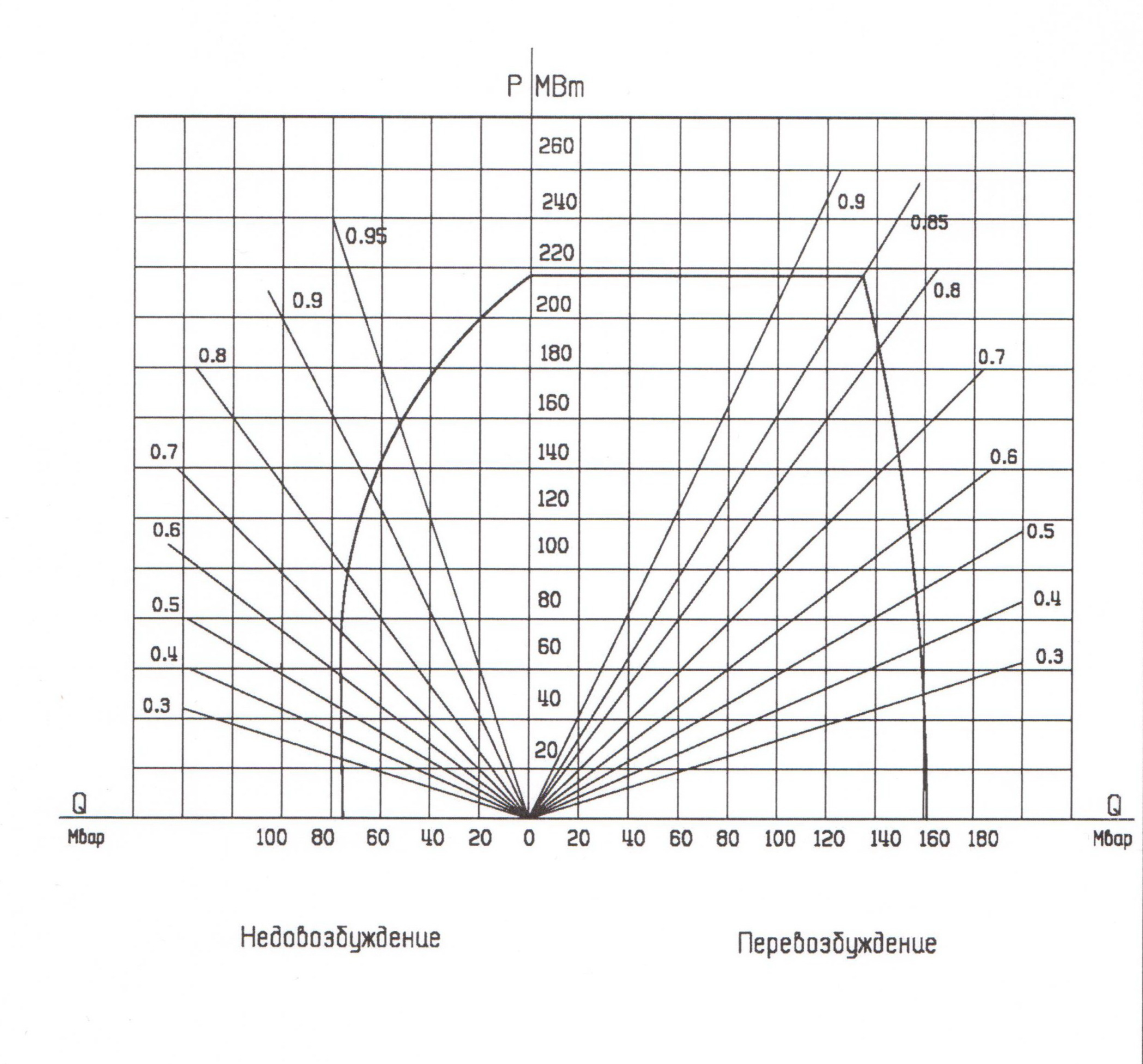 ZAKLJUČCI
propusna sposobnost turbine i postojeće rezerve čvrstoće materijala omogućuju da se poveća protok sveže pare kroz turbinu sa nominalnih 670t/h do 700t/h,
U nominalnim uslovima  ovim se, bez dodatnih oduzimanja pare, snaga turbine  može povećati sa sadašnjih 210MW na  220MW. Maksimalno dozvoljeni pritisak u komori regulacionog stepena CVP pri tome se povećava do 10MPa. 
Toplotna ispitivanja generatora pokazala su, na osnovu   krivih zagrijavanja konstruktivnih djelova, da je njegova maksimalno dozvoljena trajna snaga 218,5MW, za nominalni faktor snage 0,85, nominalni napon i nominalne uslove hlađenja,
Iskorišćenje rezervi čvrstoće i povećanje  termodinamičkih naprezanja  turbine, kao i povećanje temperatura konstruktivnih djelova generatora u radu sa povišenom snagom, znači i veći rizik u odnosu na rad sa nominalnom snagom, što iziskuje kvalitetan i stalan nadzor nad radom opreme i potrebne mjere dijagnostike stanja tokom redovnih pregleda i remonta.